第一单元 群星闪耀
4.孙权劝学
第一单元 群星闪耀
4.孙权劝学
链接中考
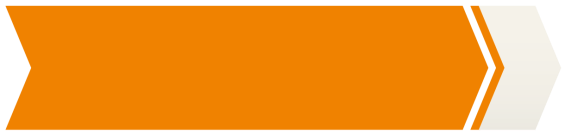 链接中考
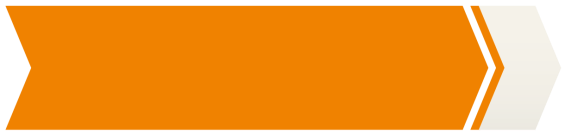 考点    阐述道理启示
考点透视
在文言文阅读中，阐述道理启示类题目，往往被认为是难度较大的一种题型。 道理一般从主人公的角度来谈， 而启示可以从故事中的任何一个人物的角度来谈。 所以， 一个故事一般只表明一个道理，而启示可以有多个。
关注标题找表现人物特点的词句找文章的中心句
图解技法
①找出关键词句

②把握故事内容——记人、 记事③ 确定主要人物——把握人物之间的关系，确定主人公④ 分析人物的表现——注意分析具体的人物描写⑤ 明确启示范围——治国、学习、为人、处世等
阐述道理启示
经典题型
❶ 本文给我们的启示是什么？请结合自己的经历谈谈。 ❷ 文章揭示了怎样的道理？ ❸ 从××（人物）的经历，你得到了什么启示？
类文在线
［ 江西中考 ］阅读下文，回答问题。
《精骑集》序 
                                                   [ 宋 ] 秦观 	予少时读书，一见辄 能诵。暗疏之，亦不甚失。然负此自放，喜从滑稽① 饮者游。旬朔之间② ，把卷无几日。故虽有强记之力，而常废于不勤。
·
比数年来，颇发愤自惩艾③ ，悔前所为。而聪明衰耗，殆不如曩④ 时十一二。每阅一事，必寻绎数终⑤ ，掩卷茫然，辄复不省。故虽有勤苦之劳，而常废于善忘。
嗟夫！败吾业者，常此二物也。 比 读《齐史》，见孙搴⑥ 答邢词曰：“ 我精骑三千，足敌君羸卒数万。 ”心善其说，因取“经” “传”“子”“史”事之可为文用者，得若干条，勒⑦ 为若干卷，题曰《精骑集》云。
·
——————————————
噫！少而不勤，无知之何矣。长而善忘，庶几以此补之。
［注］①滑稽：诙谐戏谑。 ②旬朔之间：十天或一个月之内。③惩艾：惩戒。④曩：从前。⑤寻绎数终：从头到尾翻寻几次。 ⑥ 搴：读 qiān 。⑦ 勒：编辑。
1． 对下面的句子的朗读节奏划分正确的一项是（　　）殆不如曩时十一二A．殆/不如曩时十一二B．殆不如/曩时十一二C．殆不如曩/时十一二D．殆不如曩时/十一二
B
2．解释文中加点的词。
（1）辄：_________________________________ （2）比： _________________________________
立即，就，便。
等到。
3．用现代汉语翻译文中画线的句子。我精骑三千，足敌君羸卒数万。 
_____________________________________________________________________________________________
我用三千精锐的骑兵，足以对抗你几万疲弱的士兵。(把“三千”和“数万”翻译为“少量”和“众多”也可)
4． 秦观在少时读书和后来治学的道路上分别遇到了什么问题？ 
_____________________________________________________________________________________________________________
少时读书：“虽有强记之力，而常废于不勤”(或“少而不勤”)。后来治学：“虽有勤苦之劳，而常废于善忘”(或“长而善忘”)。
5．秦观的经历给了你哪些启示？ ★ 
__________________________________________________________________________________________________________________________________________________________________
示例：①不能倚仗自己天资聪颖就不愿用功学习；②要注重后天的努力，勤于学习和总结，善于吸取前人的经验来提升自我；③学习中遇到问题时要主动想办法解决。(答出两点即可)
答题思路：本题考查根据文章内容谈启示的能力。解答这类题，首先应提炼出文章的中心思想。在阅读文章时，我们要注意品味文章中议论性的语句，这些句子往往表明了文章的中心思想。明确文章的中心思想之后，结合自身实际谈启示即可。
[参考译文]
我年轻时读书，看一遍就能背诵。默写它，也不会有多大的错误。然而，倚仗这样的本事就使自己放任自流，喜欢和巧言善辩、喝酒的人交往。十天或一个月之内，没有几天在读书。所以，虽然有很好的记忆力，也常常荒废在不勤奋上。
近几年来，(我)非常勤奋，惩戒自己，后悔以前的所作所为。然而聪明已经耗尽，大概不如以前的十分之一二。
每看一件事，一定会从头到尾翻寻几次，合上书还是感到茫然，就又不知道了。所以，虽然有勤奋刻苦的辛劳，却常常荒废在善忘上。
唉！损害我的学业的，常常是这两种情况。等到读《齐史》，看到孙搴答邢词中有这样的句子：“我用三千精锐的骑兵，足以对抗你几万疲弱的士兵。”(我)心中赞同这个说法，
于是摘取了“经”“传”“子”“史”中在写文章时可以用到的语句，摘录了许多条，编为几卷，取名为《精骑集》。
啊！年轻时不勤奋，无可奈何啊。成年后善忘，也许可以用这个来补救吧。
谢 谢 观 看！